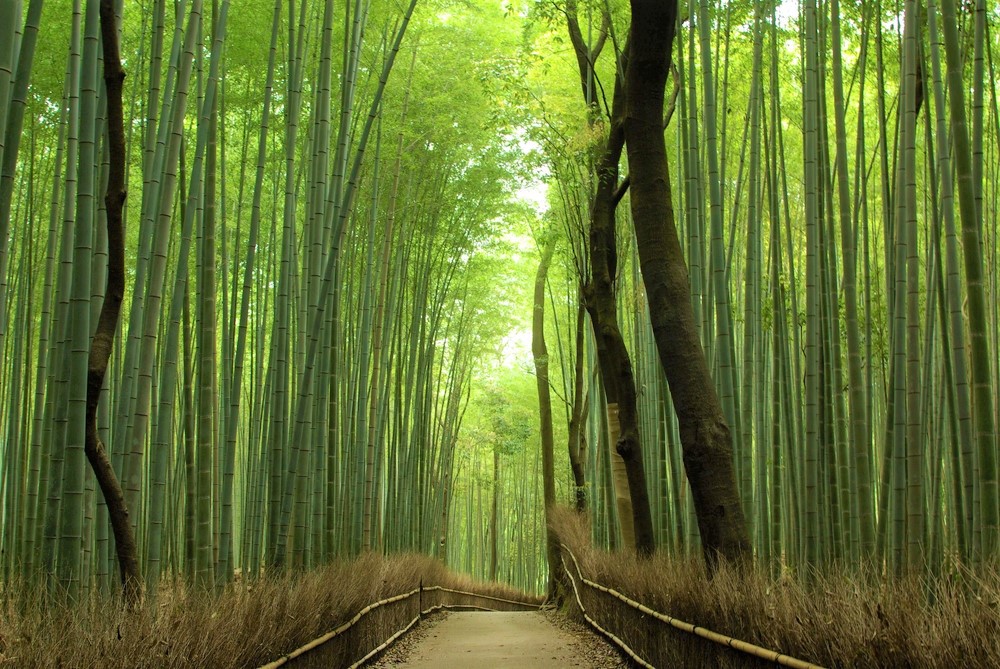 One of the most wonderful places in the world
Arashiyama Bamboo Grove
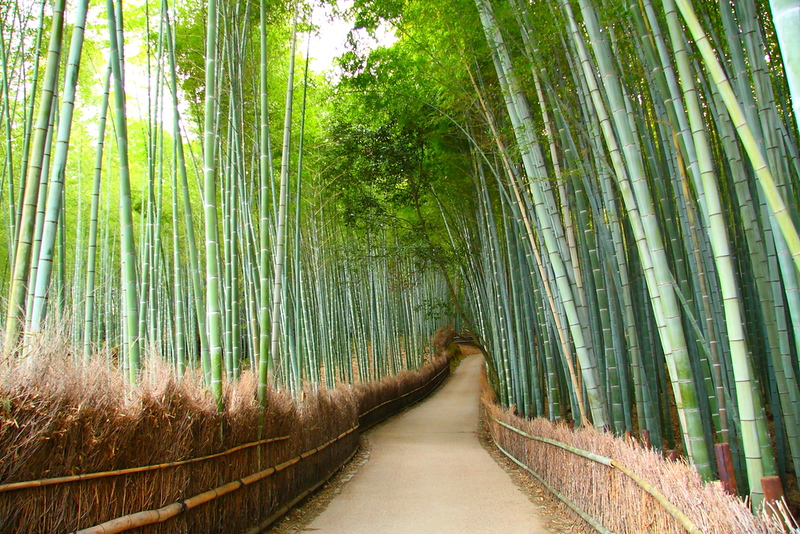 It’s also named Sagano Bamboo Forest.
This place is a natural forest of bamboo in Arashiyama, disctrict on the western outskirts of Kyoto.
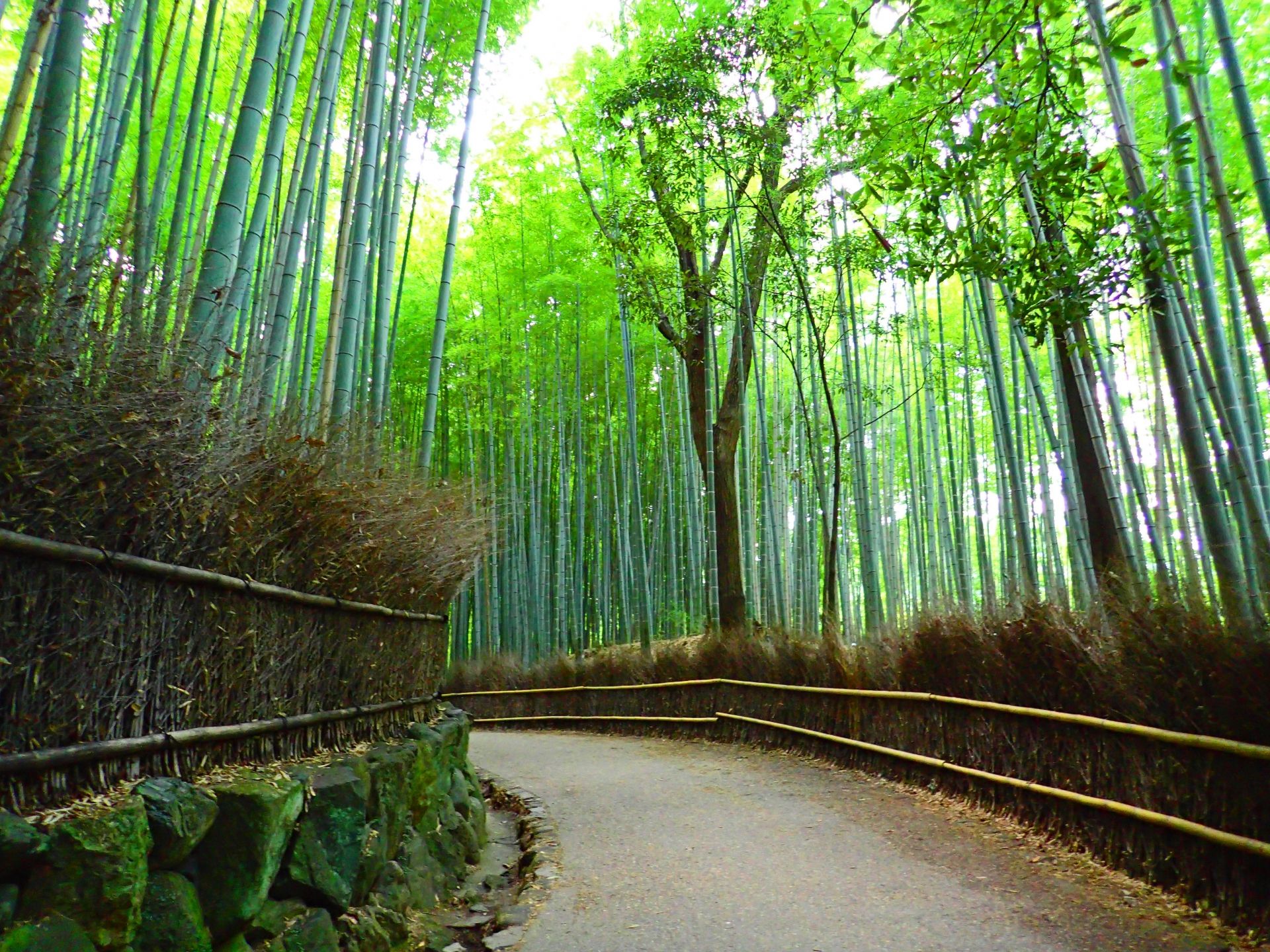 It’s mostly made of Moso Bamboo – giant timber bamboo native to China and Taiwan and naturalised in Japan. Height of these plants can reach 28 meters.
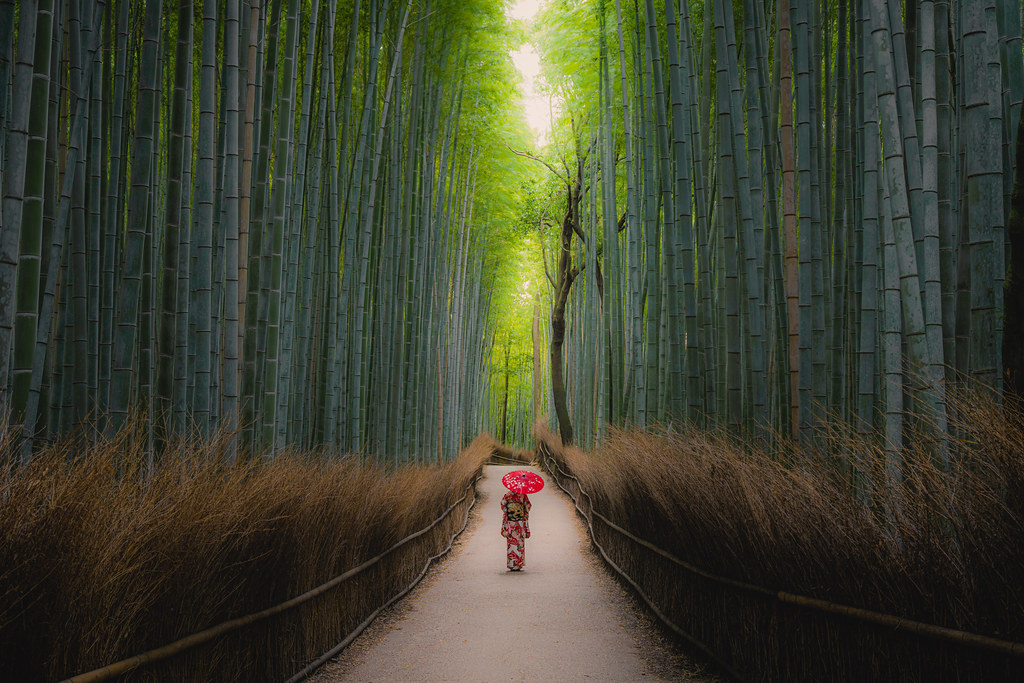 People say, that walking along the path among these bamboos feels like being in another world.
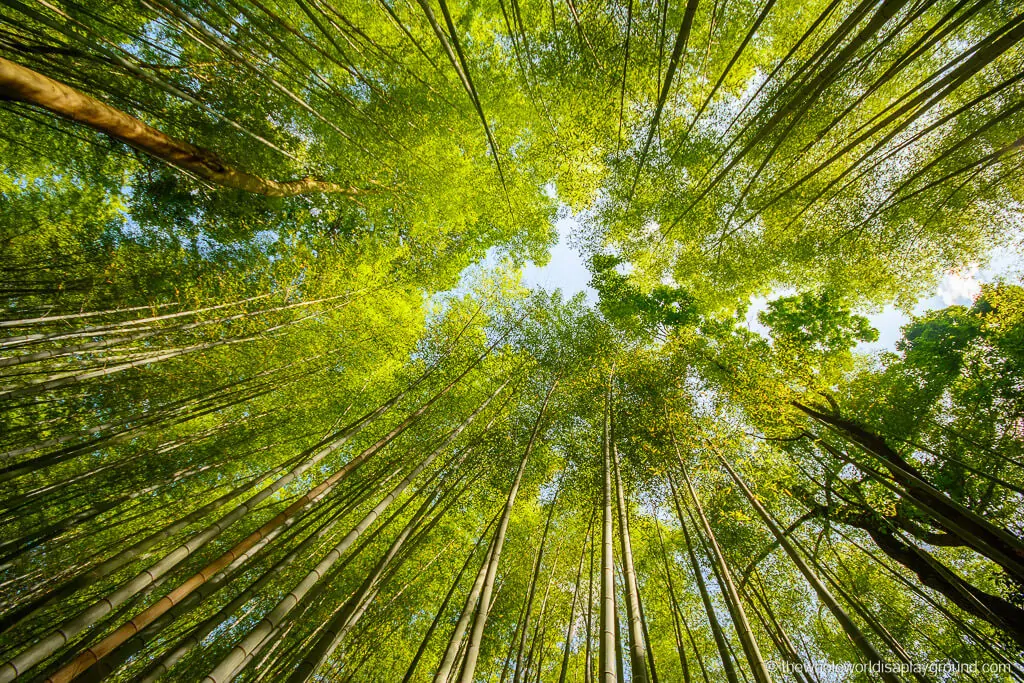 View on the sky in Bamboo Forest:
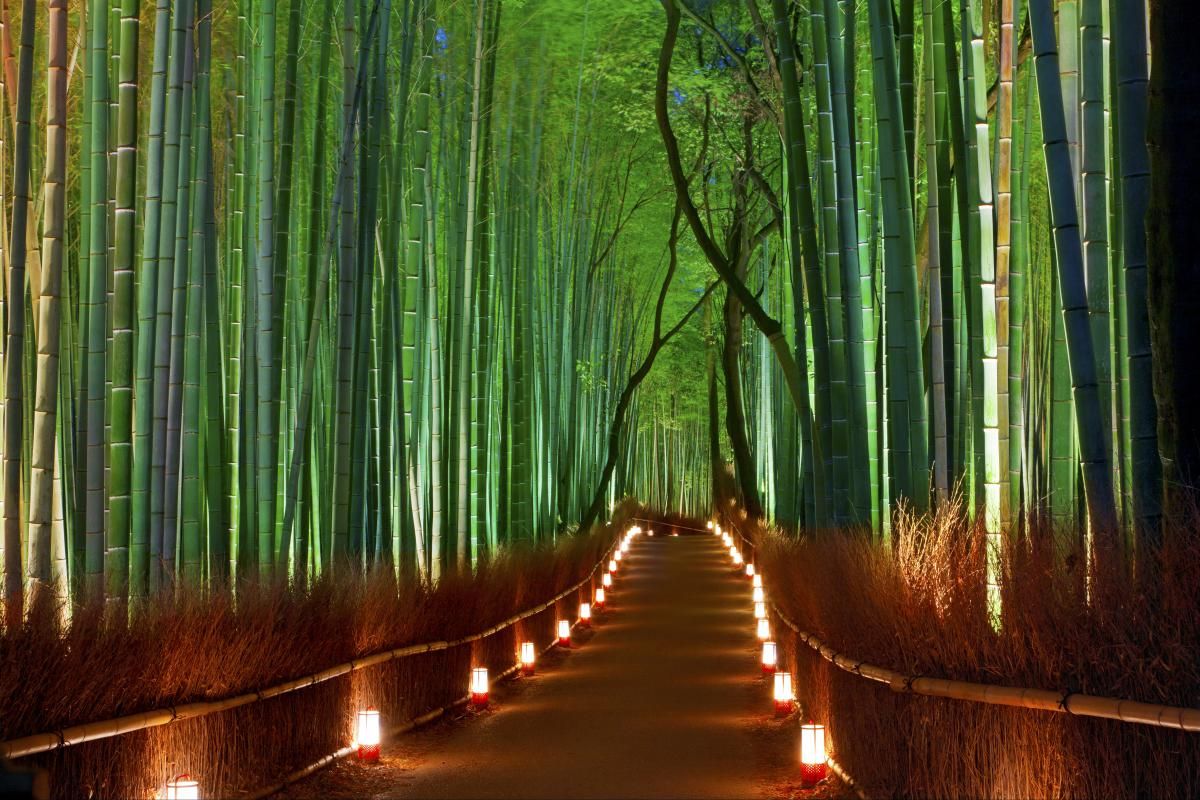 Bamboo Grove in the dark:
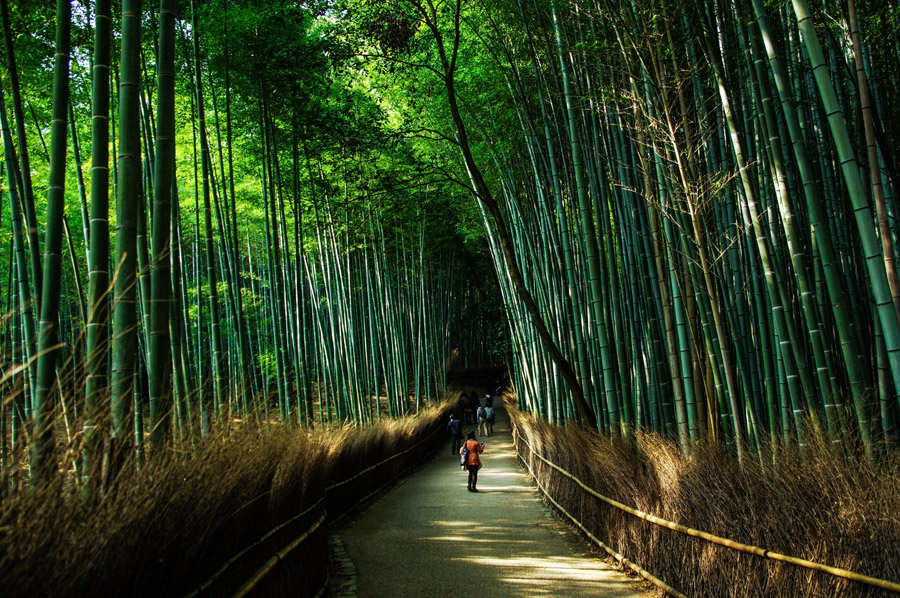 Would you like to go there?
THE END
Source of the phohtos: Google
Author: Zosia Wyszowska